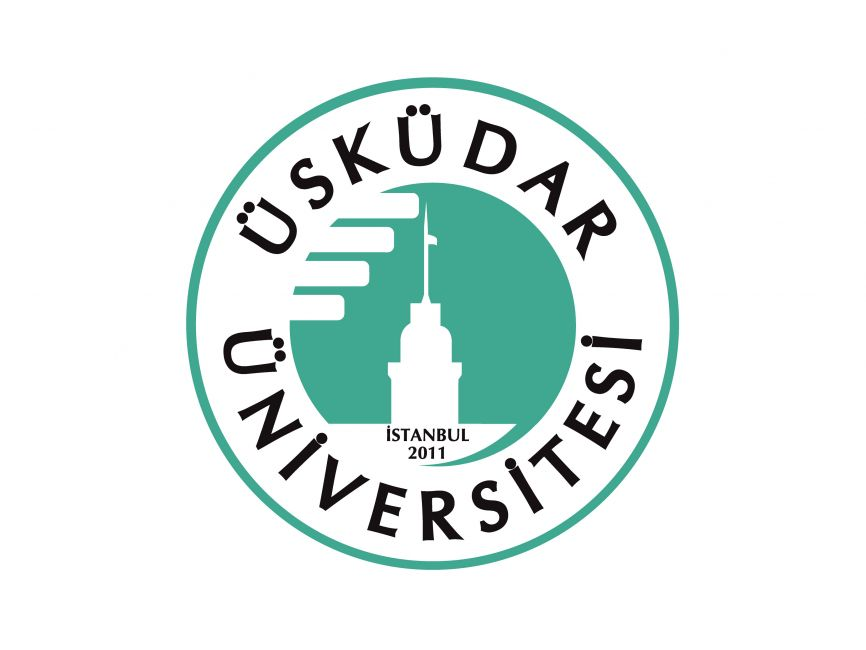 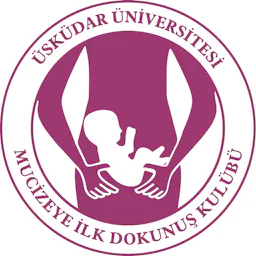 ÜSKÜDAR ÜNİVERSİTESİEBELİK BÖLÜMÜLABORATUVAR DERSLERİ
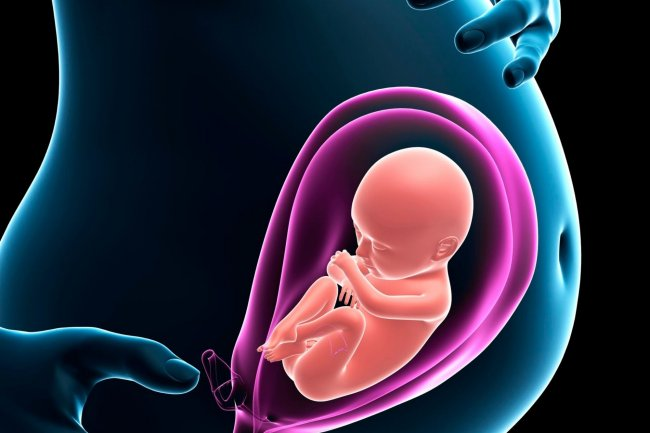 HAZIRLAYAN: ARŞ. GÖR. EZGİ KESKİN
NORMAL DOĞUM VE EBELİK BAKIMI DERSİMİZ-UTERUS KONTRAKSİYONLARI VE SERVİKS AÇIKLIĞI
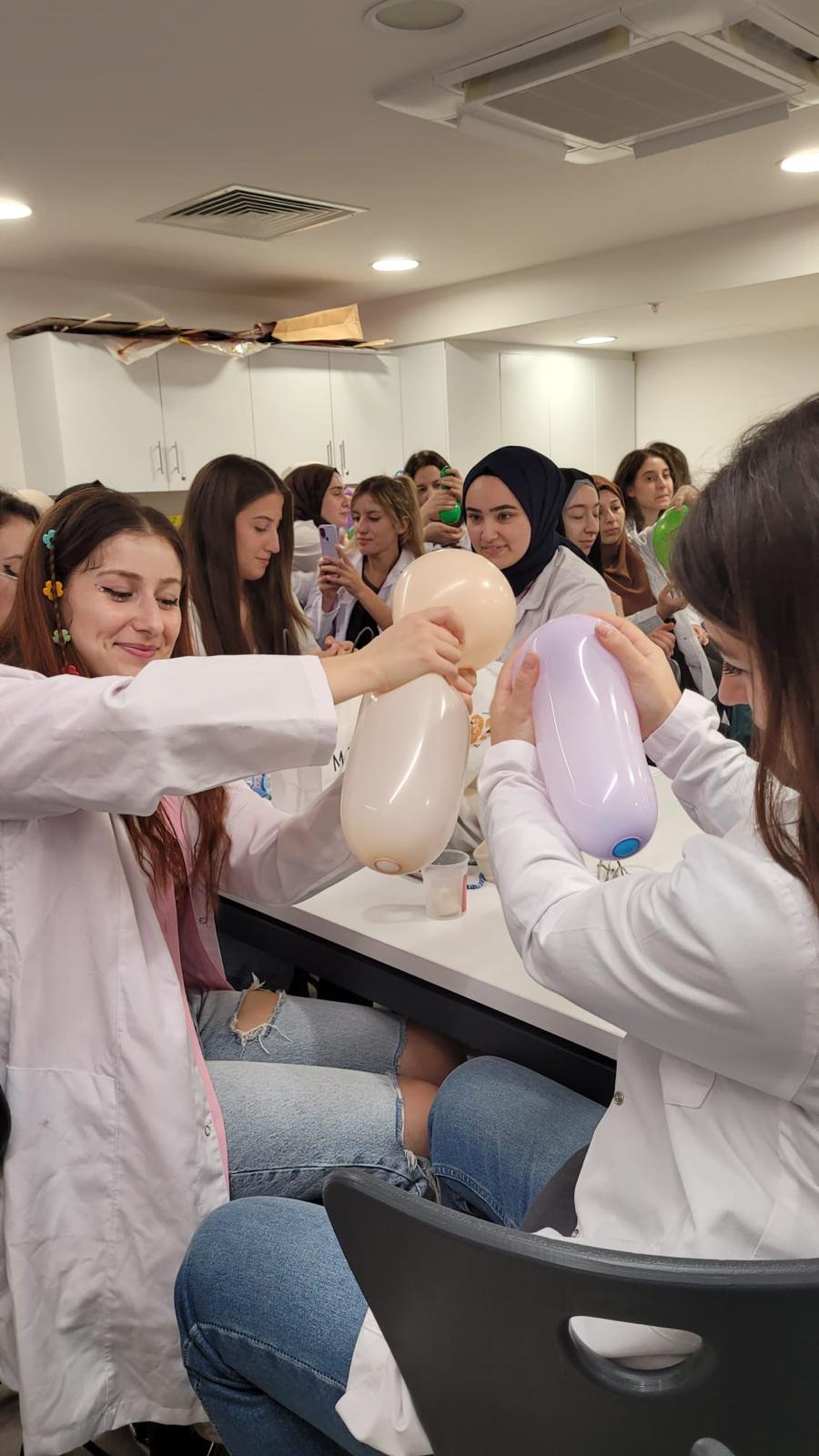 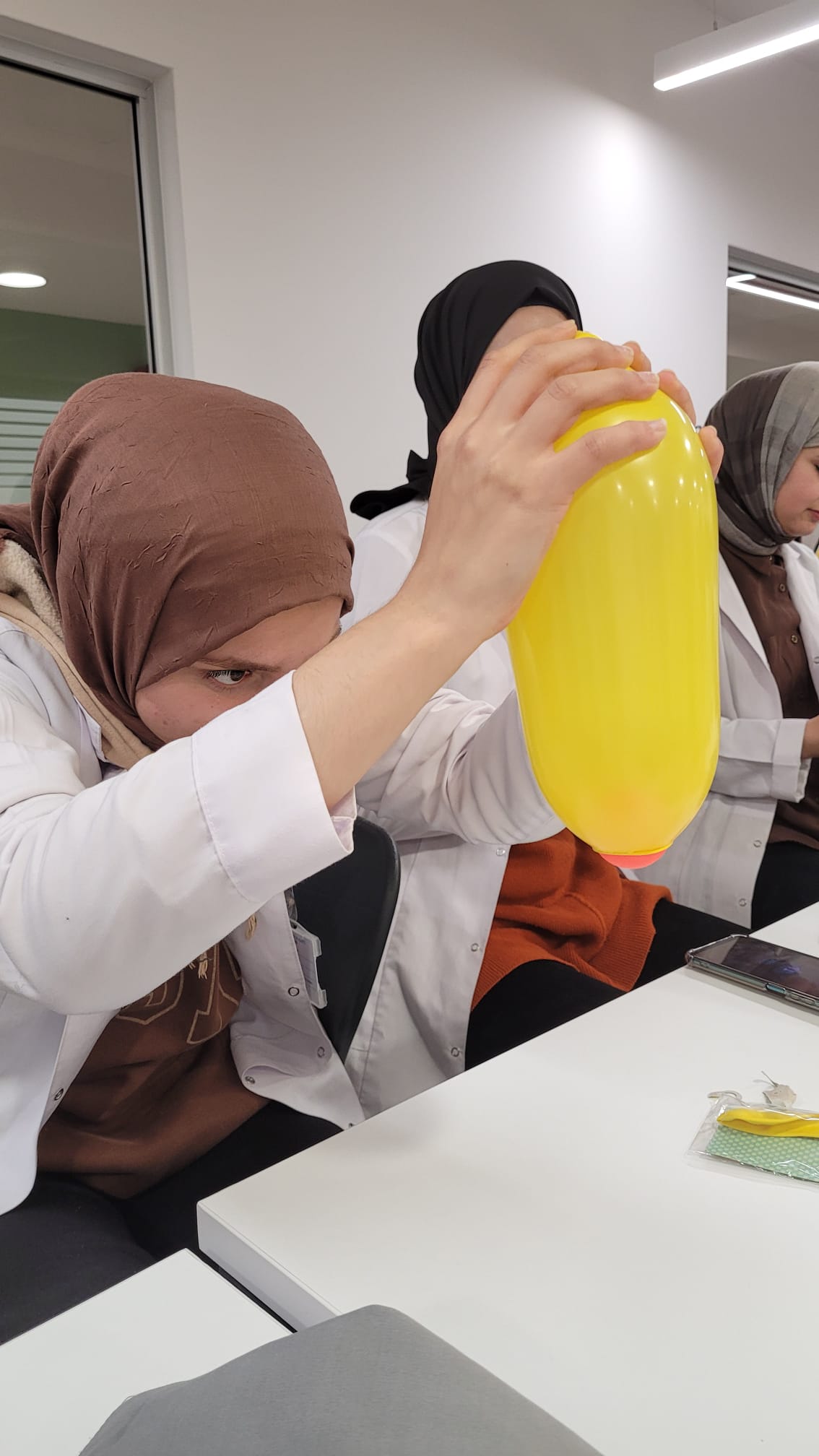 NORMAL DOĞUM VE EBELİK BAKIMI DERSİMİZ-UTERUS KONTRAKSİYONLARI VE SERVİKS AÇIKLIĞI
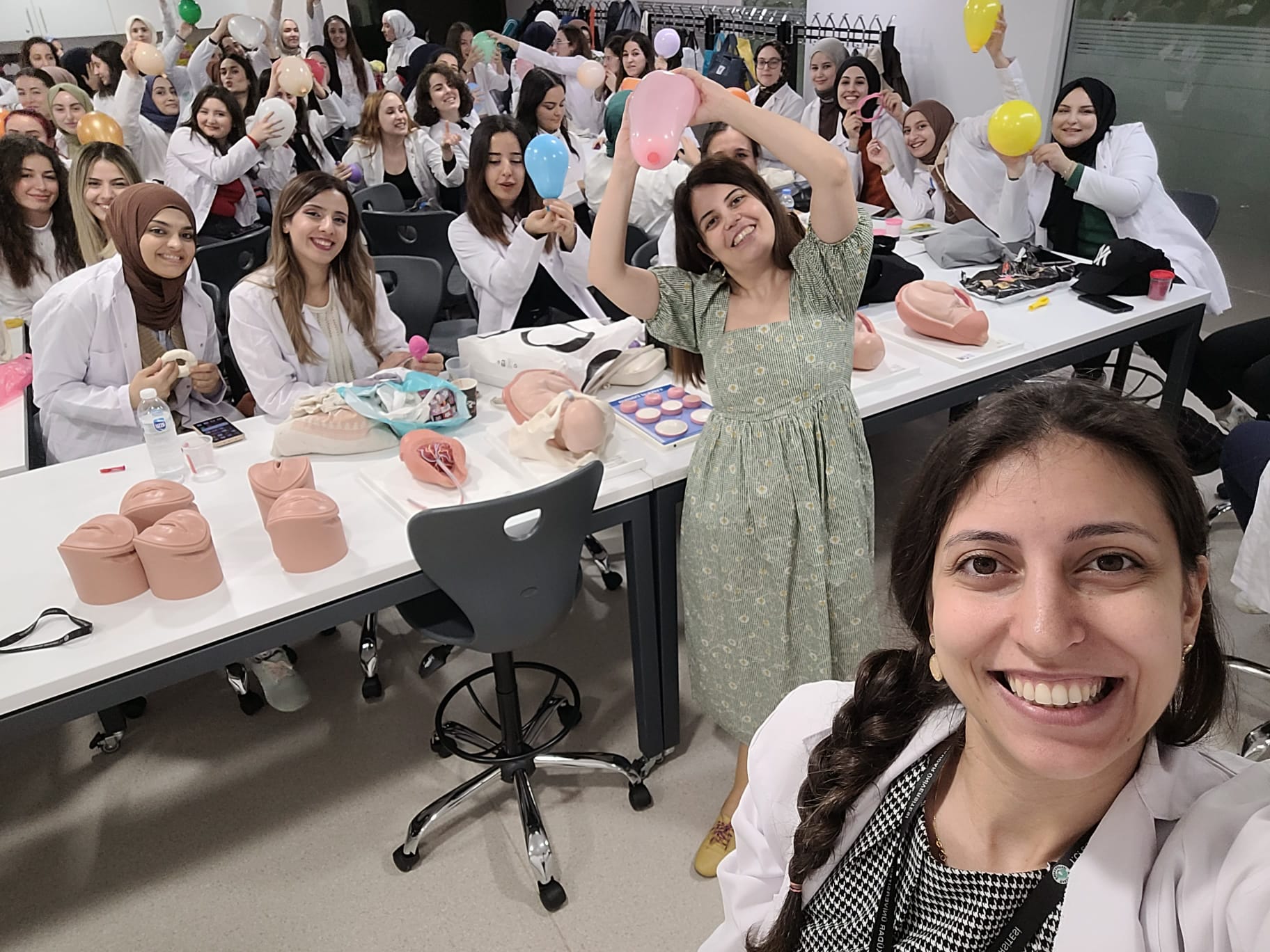 EBELİKTE TEMEL İLKELER DERSİMİZDEN DAMAR YOLU AÇMA UYGULAMAMIZ
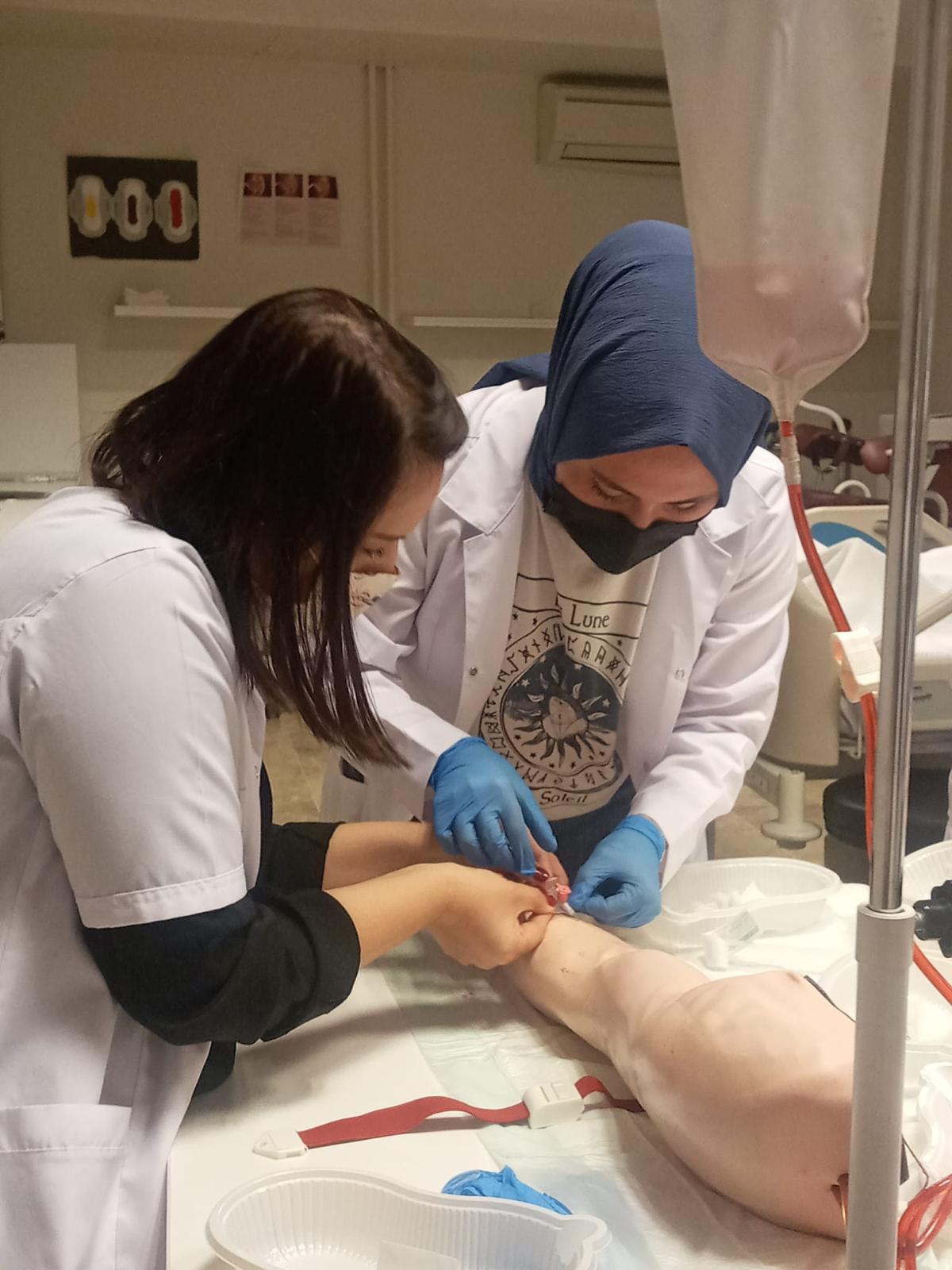 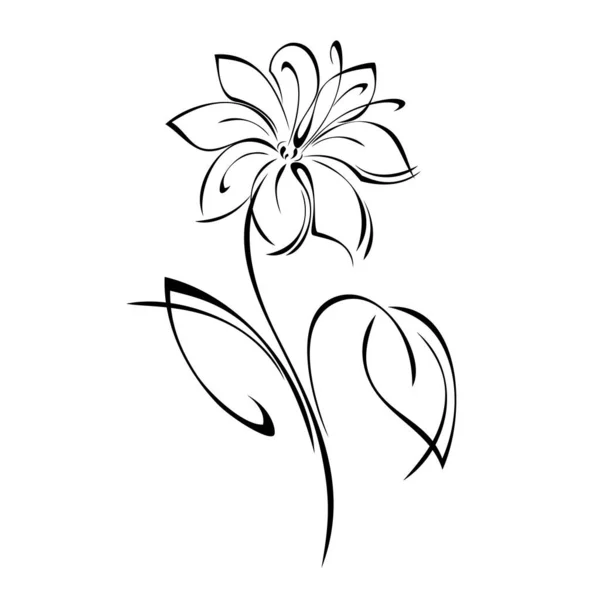 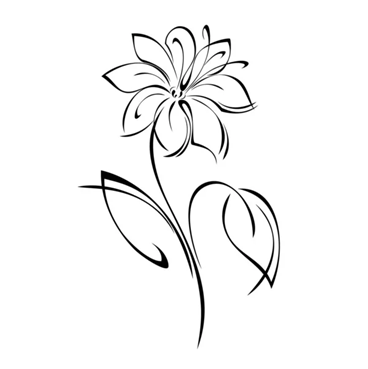 ÜRİNER KATATER (SONDA) UYGULAMA BECERİSİ
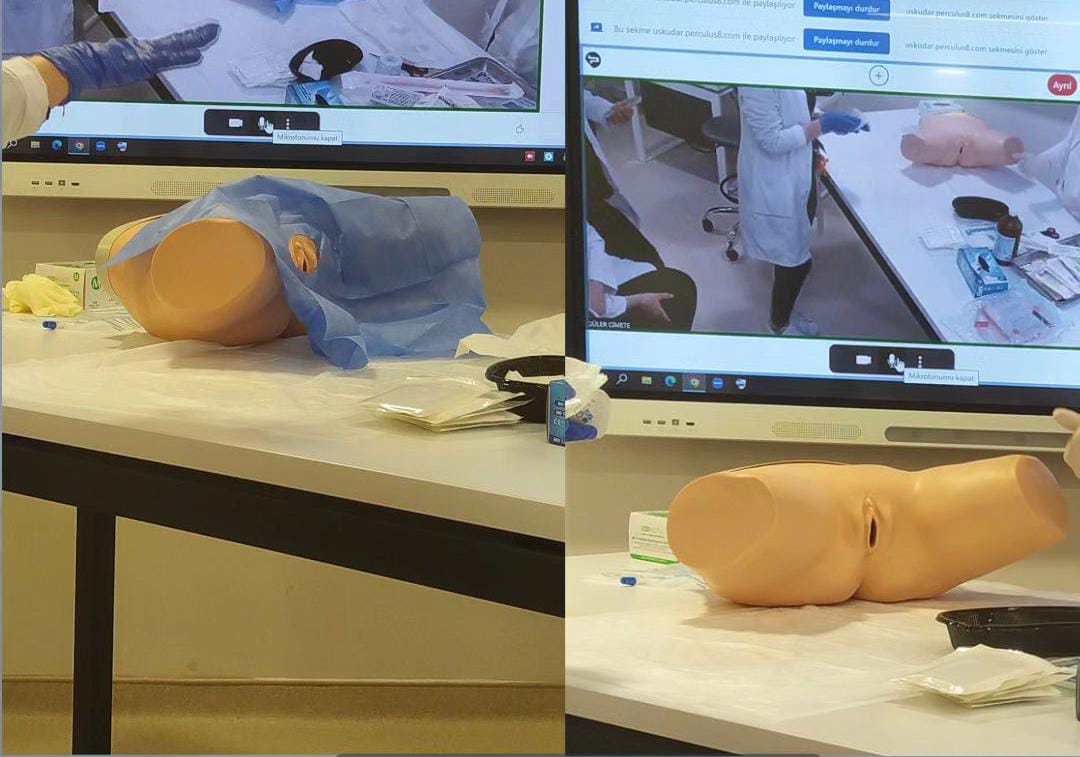 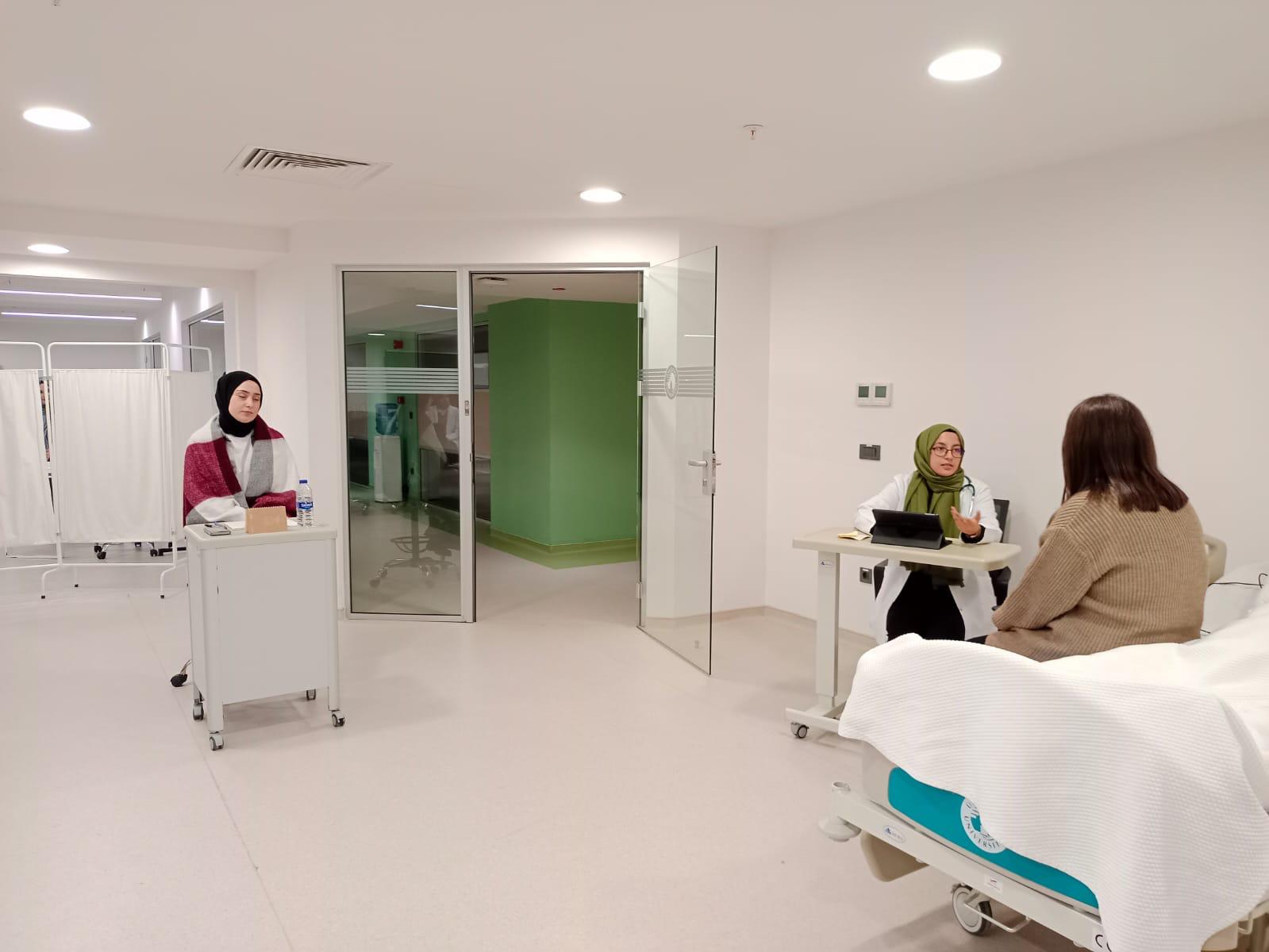 GEBELİK DERSİMİZDE ÖĞRENCİLERİMİZ ROLE PLAY YAPARKEN
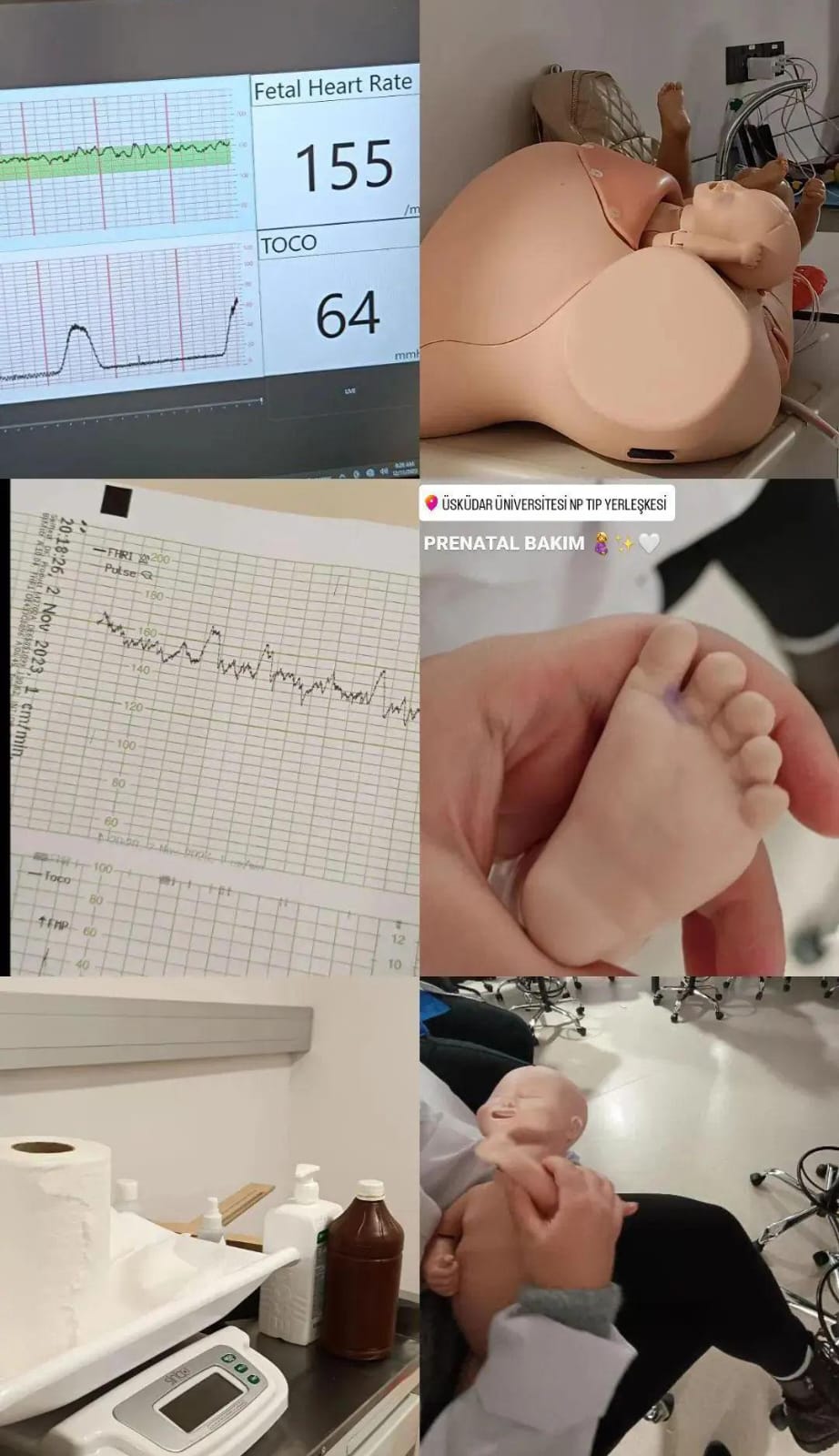 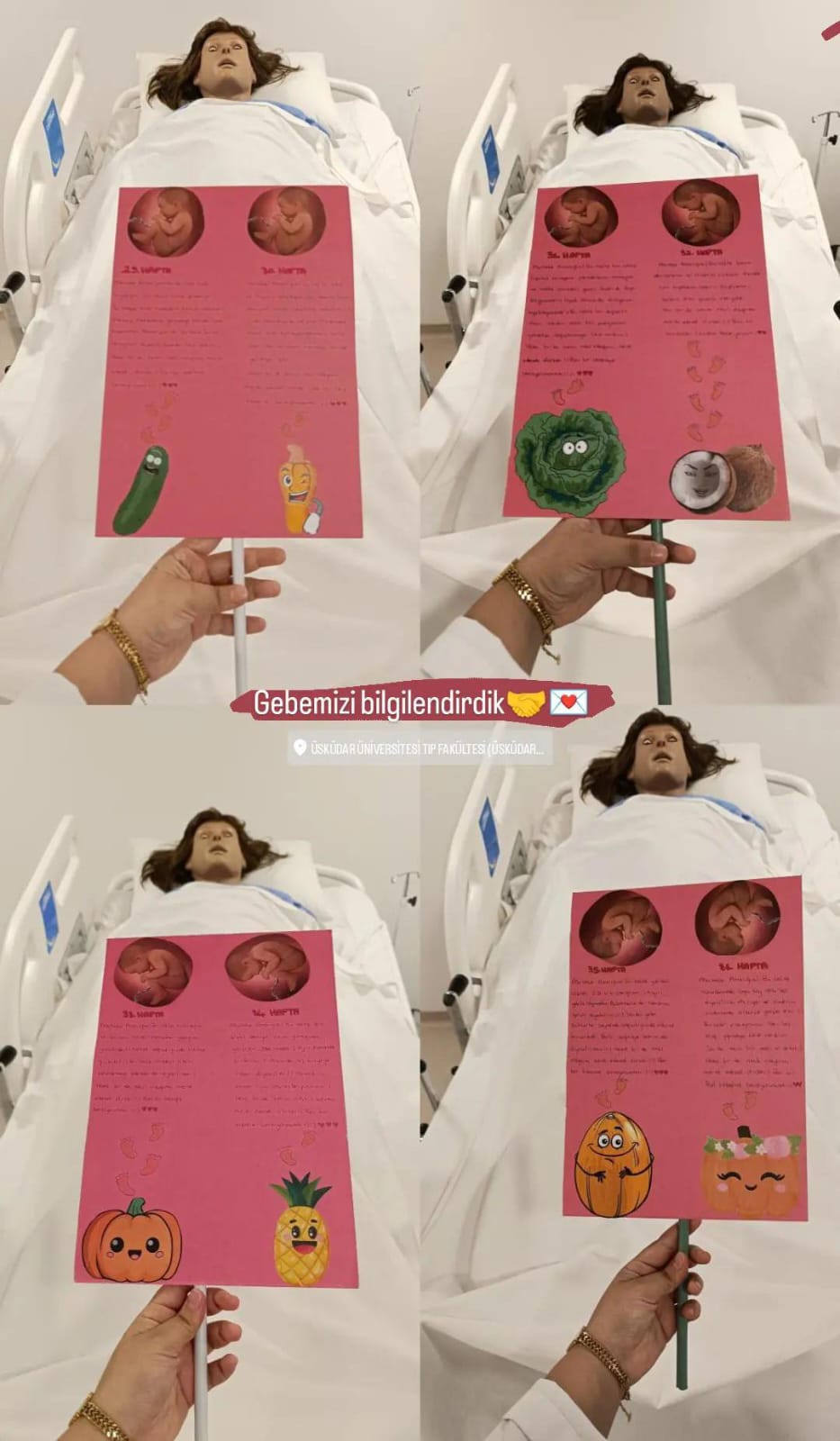 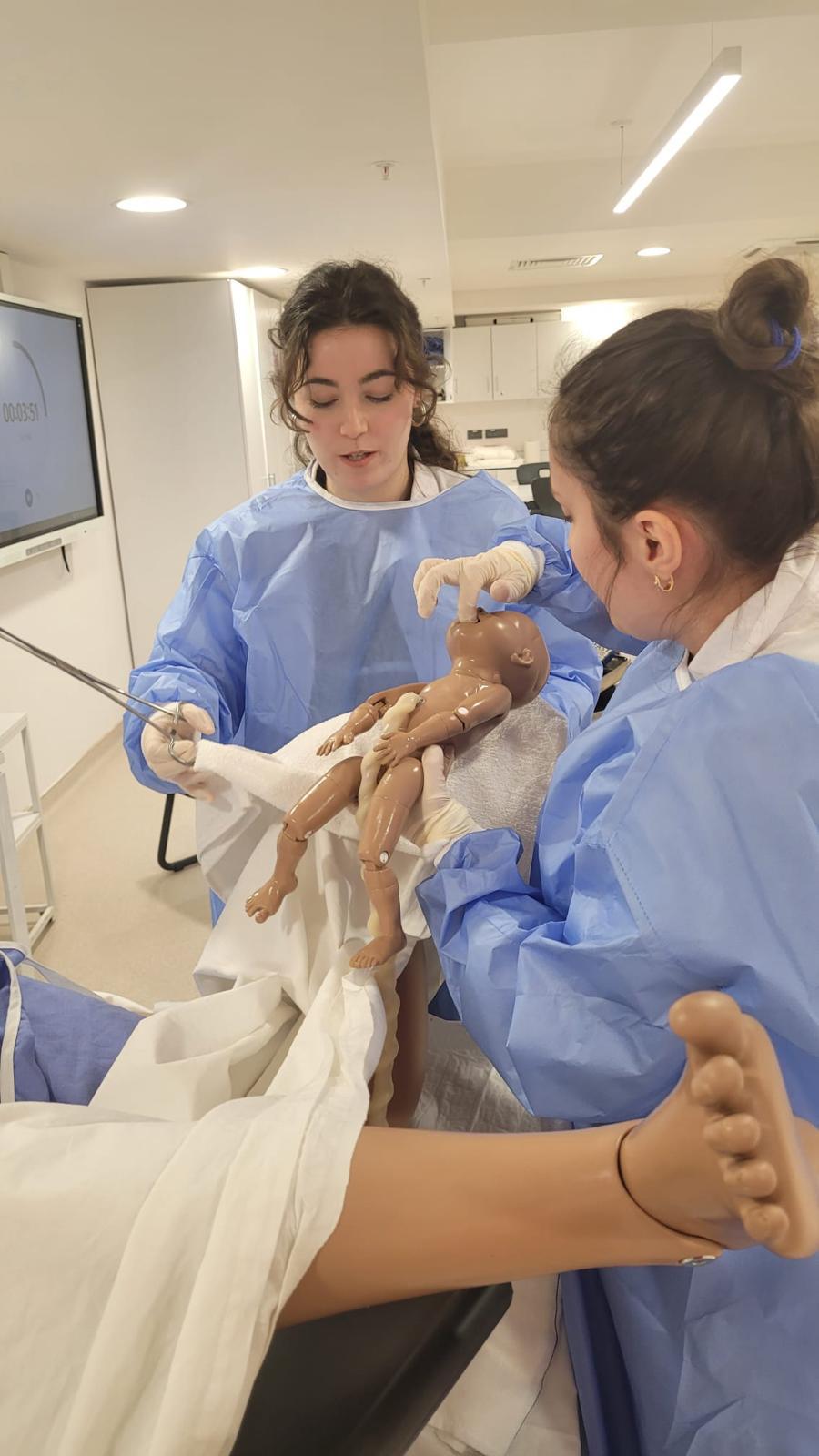 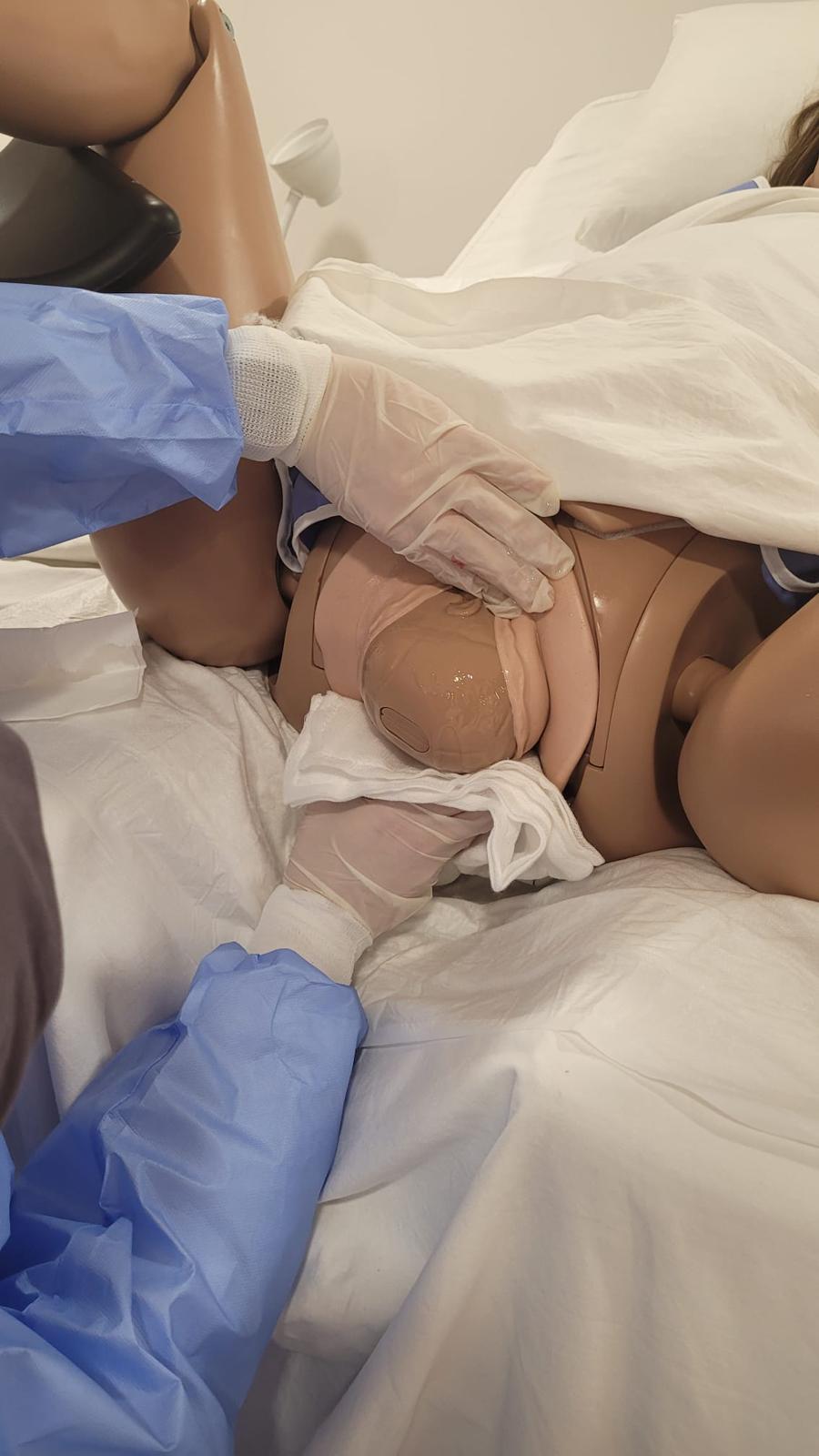 SİMÜLATİF MAKETİMİZDE VAJİNAL DOĞUM UYGULAMAMIZ
SİMÜLATİF MAKET ÜZERİNDE DOĞUM UYGULAMASI SIRASINDA HOCALARIMIZ SENARYO YÖNETİMİ YAPMAKTA
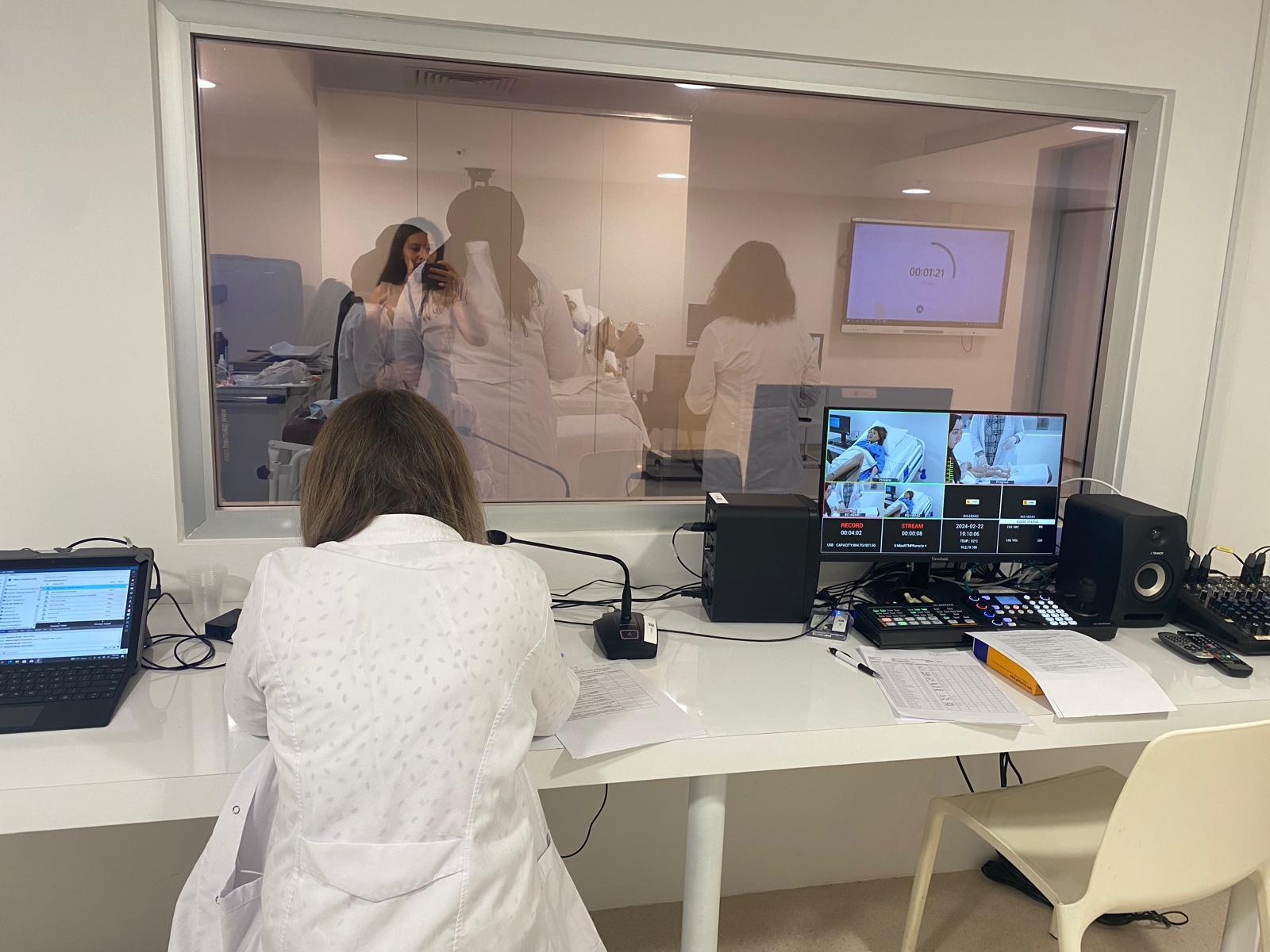 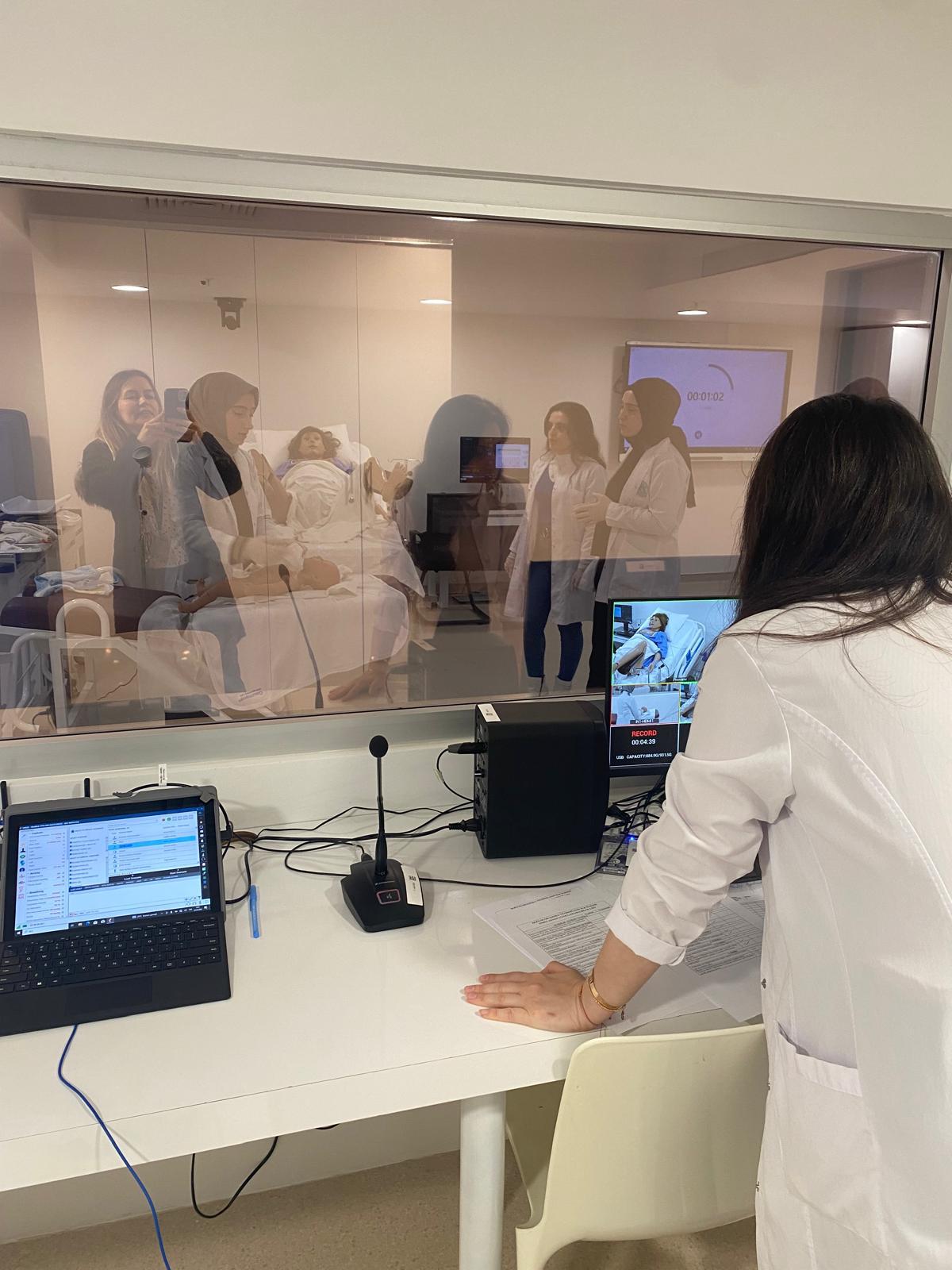 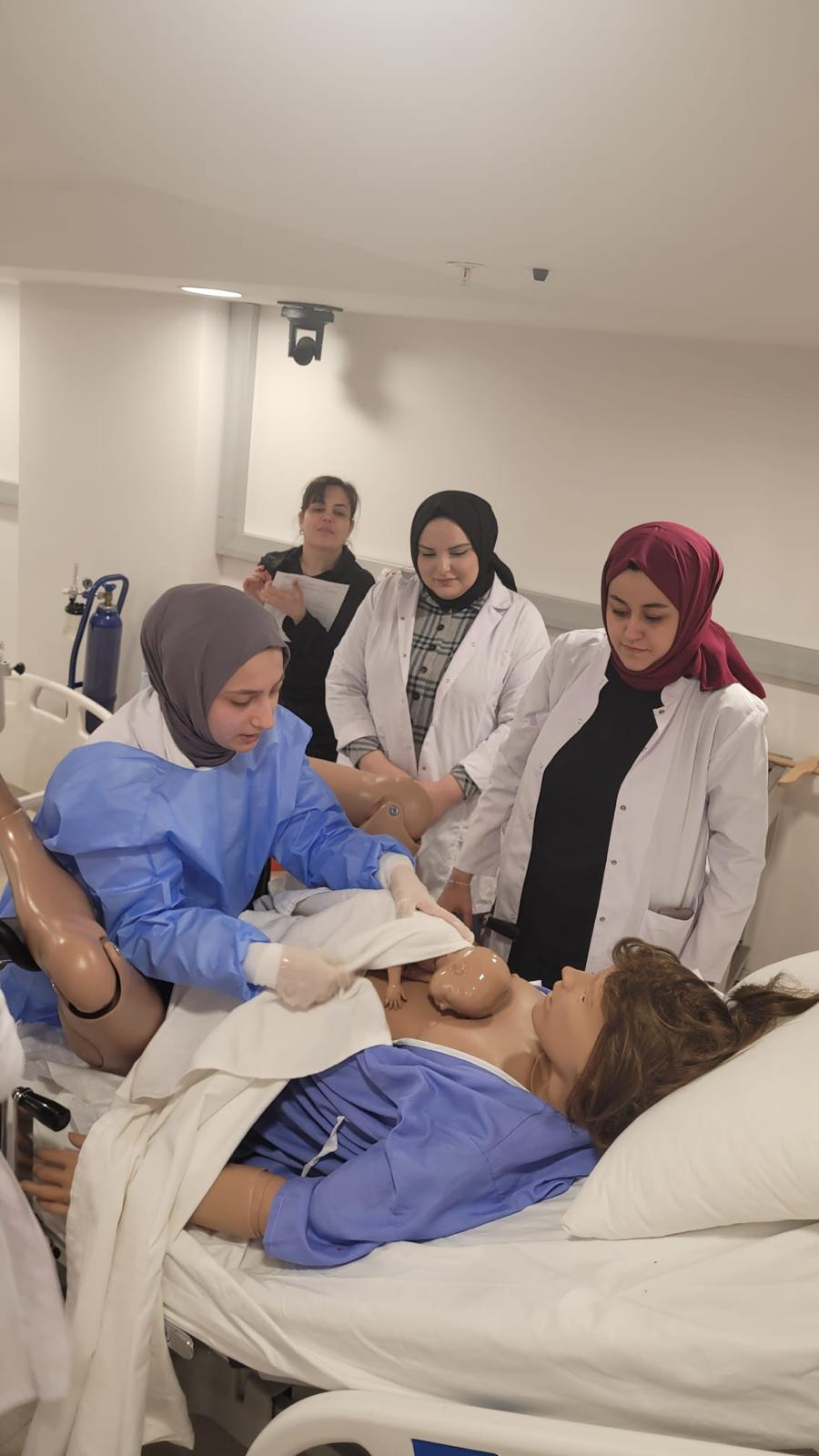 SİMÜLATİF MAKETİMİZDE VAJİNAL DOĞUM UYGULAMASI
DOĞUMUN GERÇEKLEŞME ANI
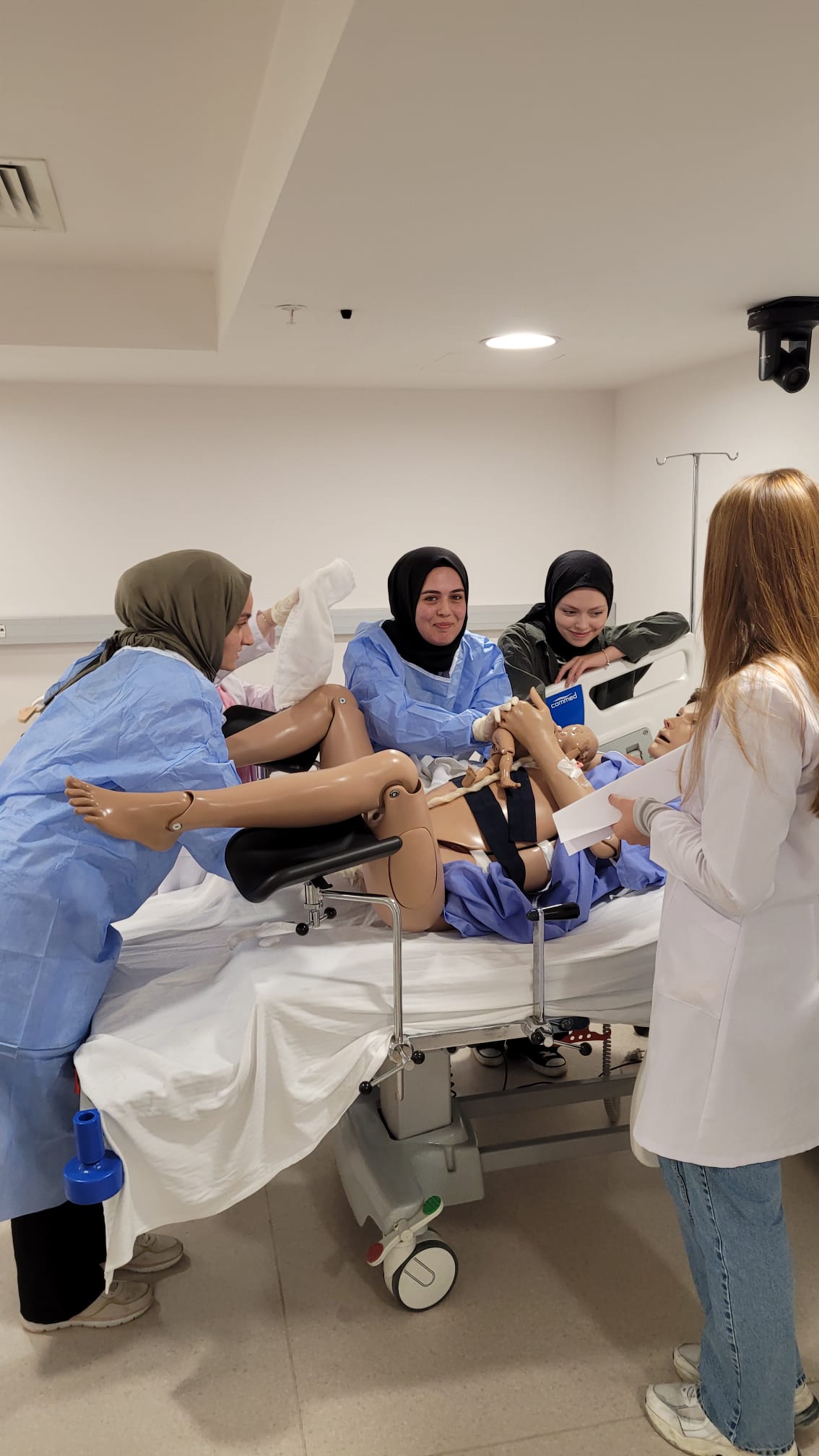 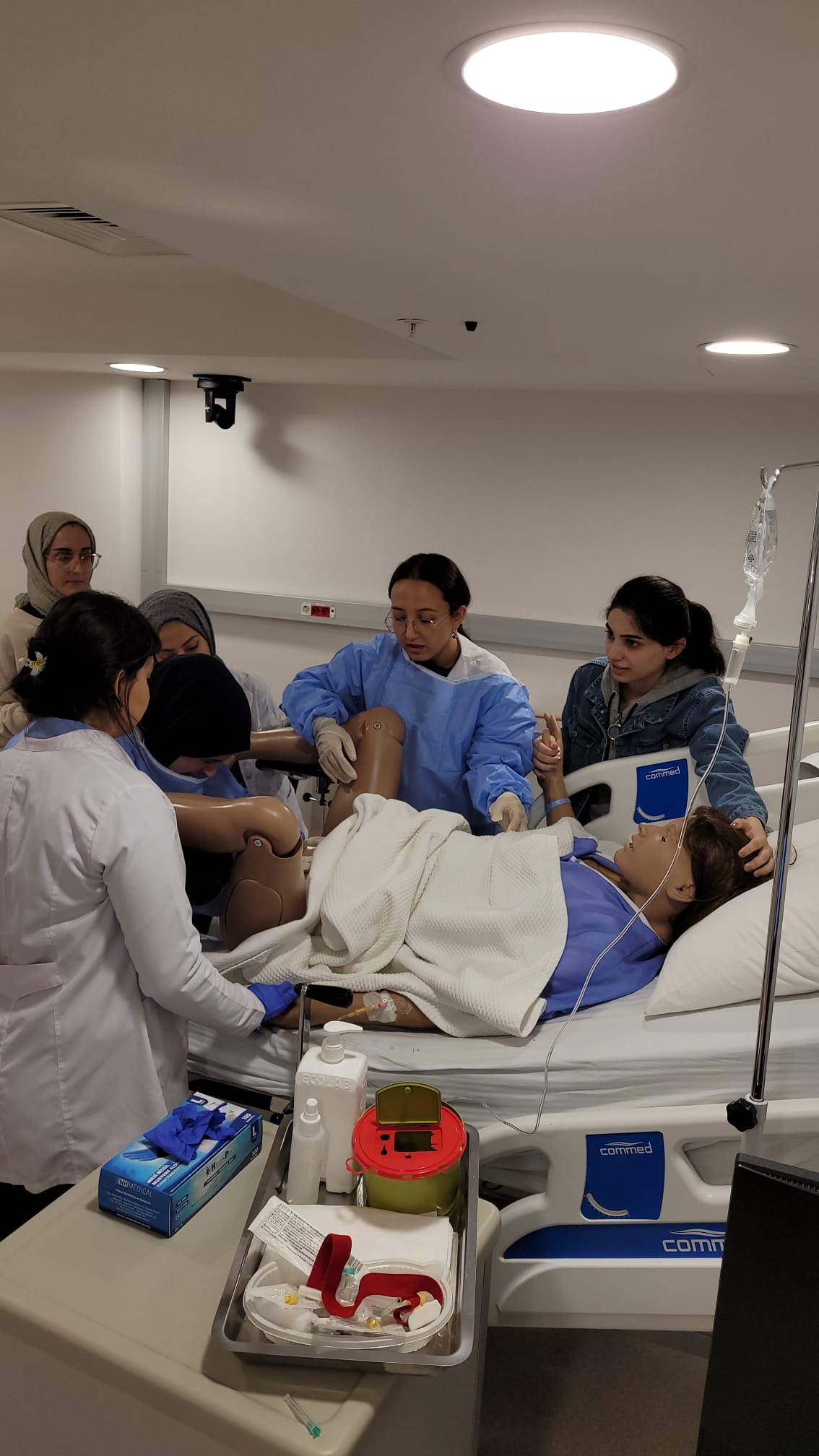 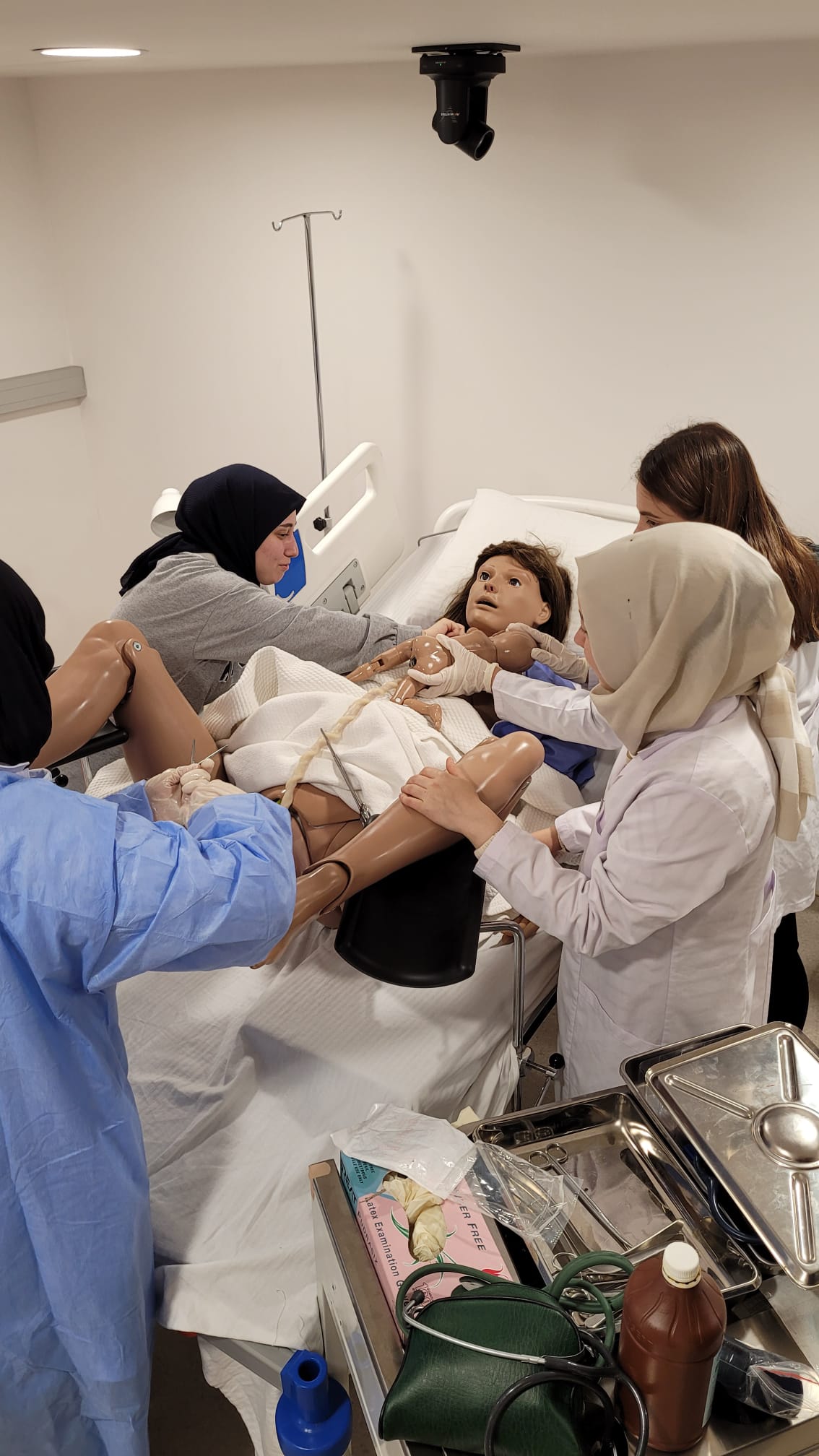 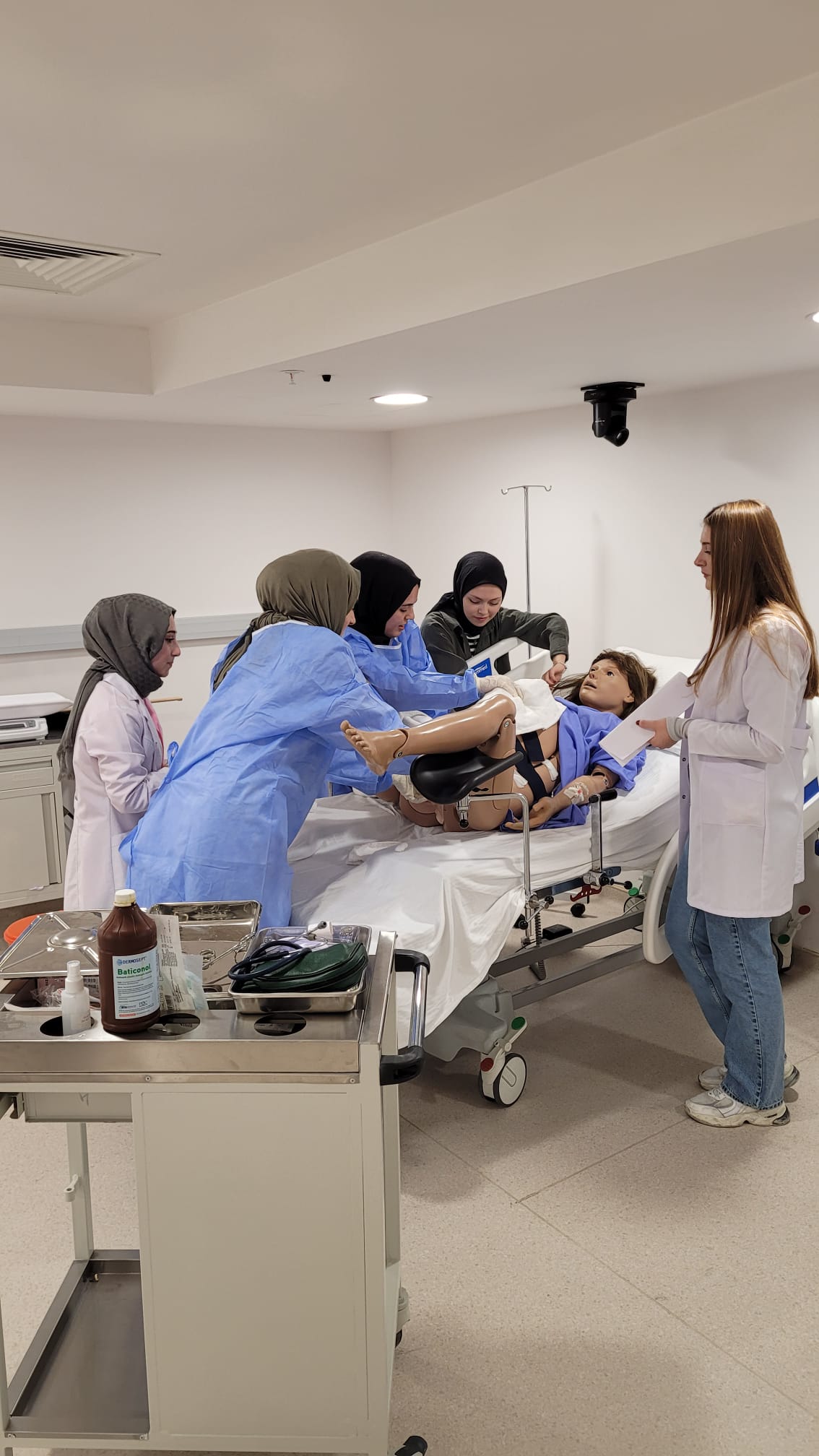 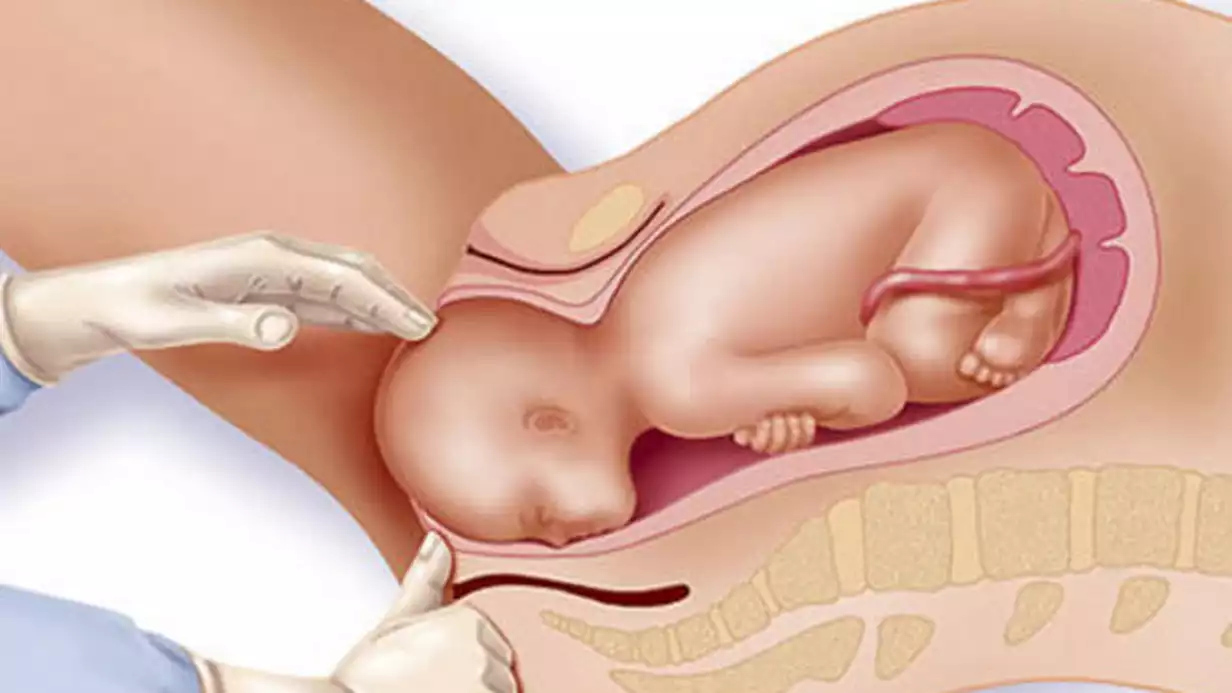 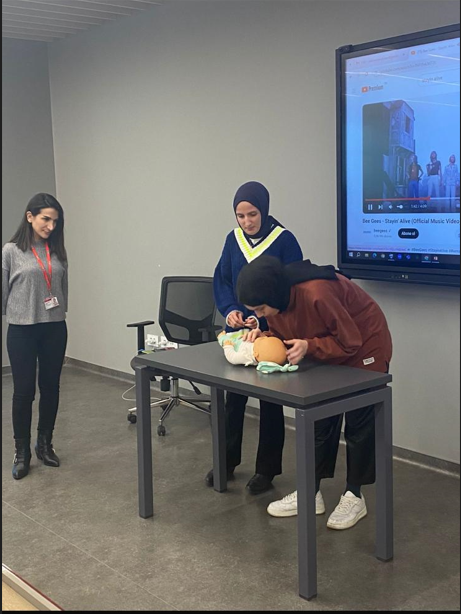 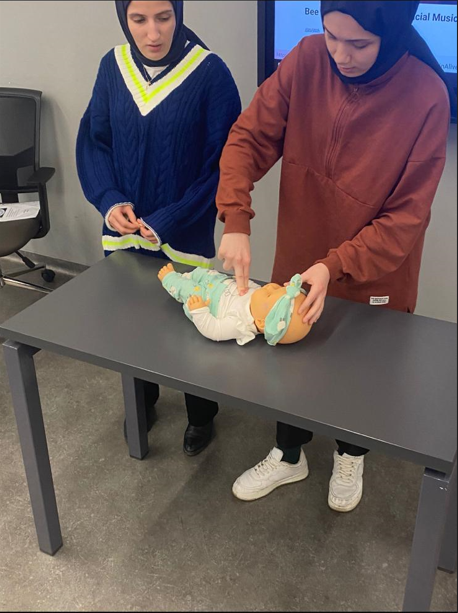 YENİDOĞAN RESÜSİTASYON UYGULAMAMIZ
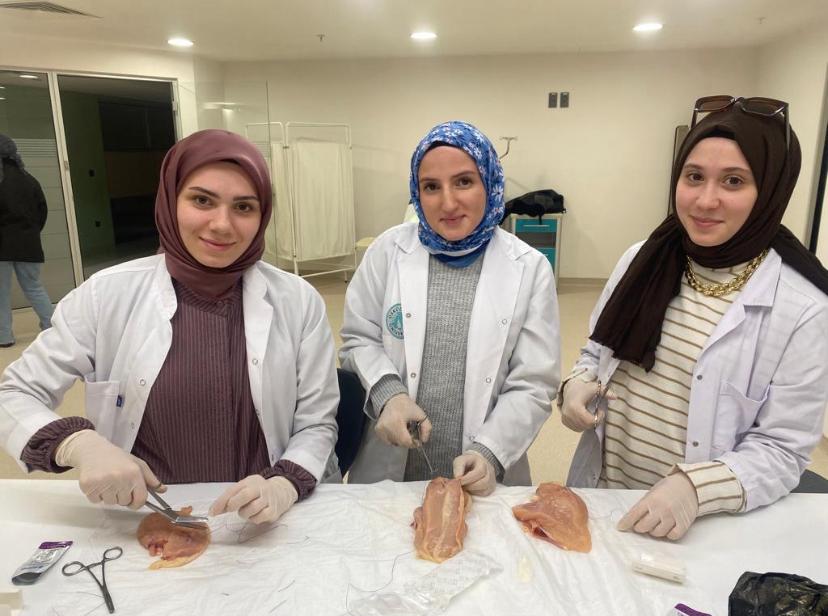 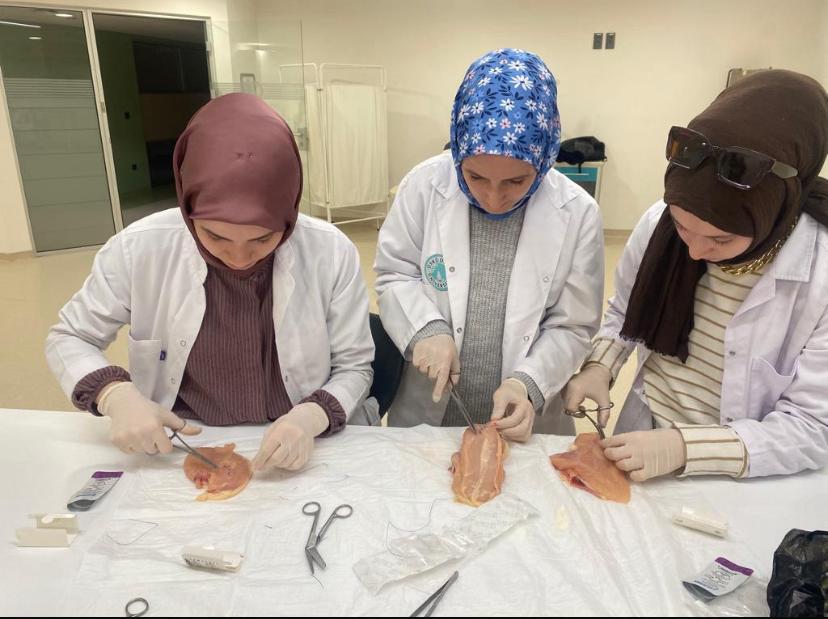 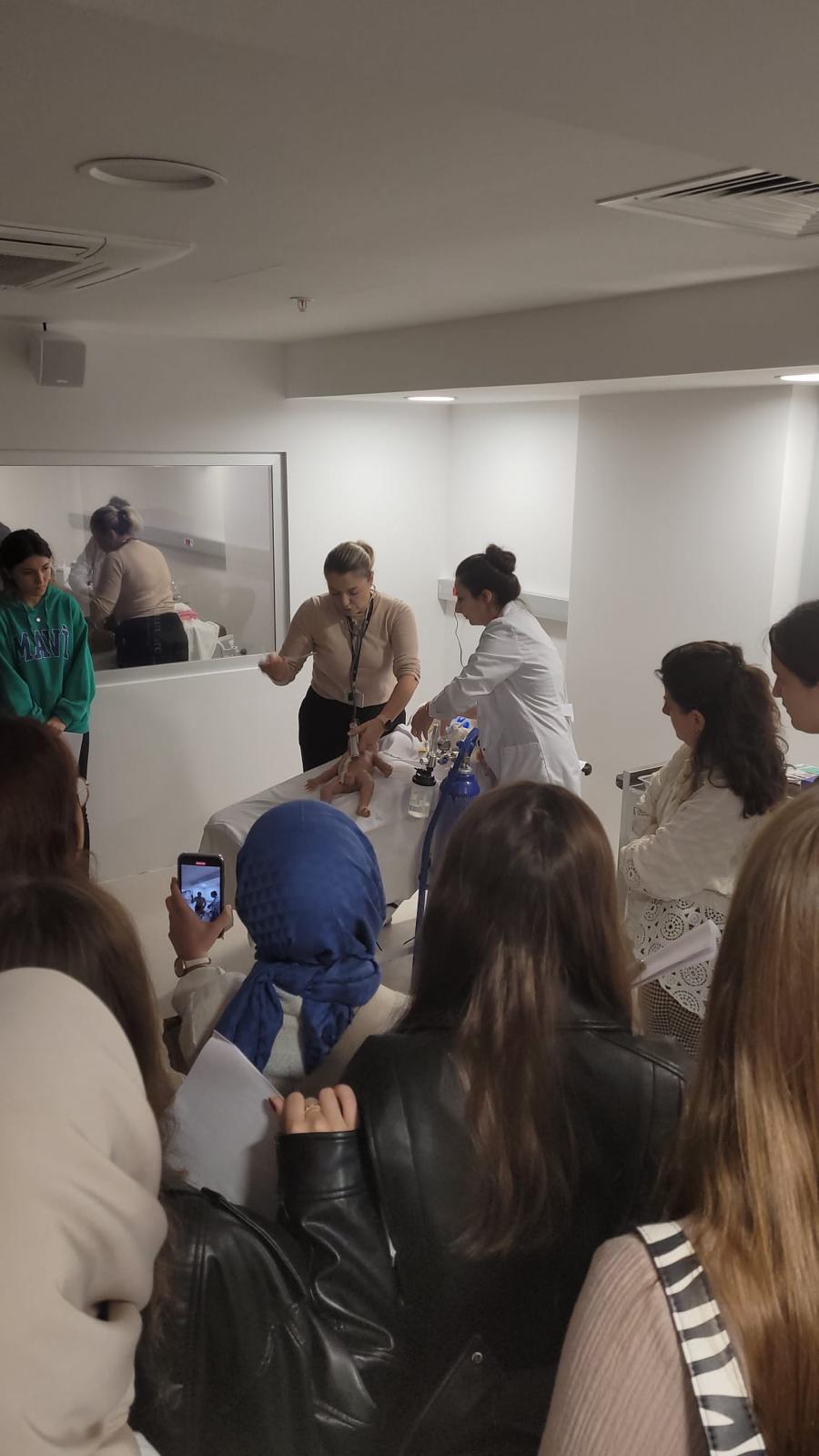 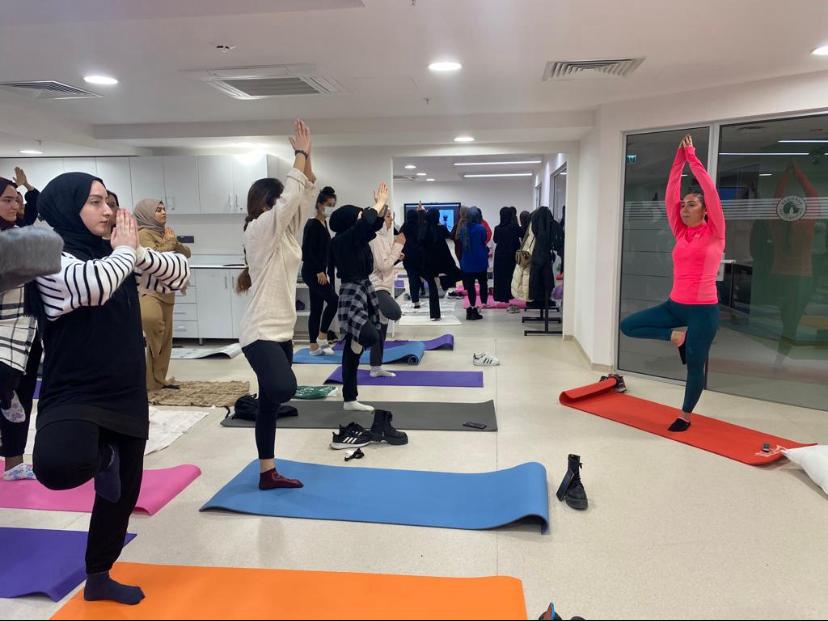 SAĞLIKLI GEBELİK VE EBELİK BAKIMI DERSİMİZDE GEBELİK YOGASI UYGULAMASI
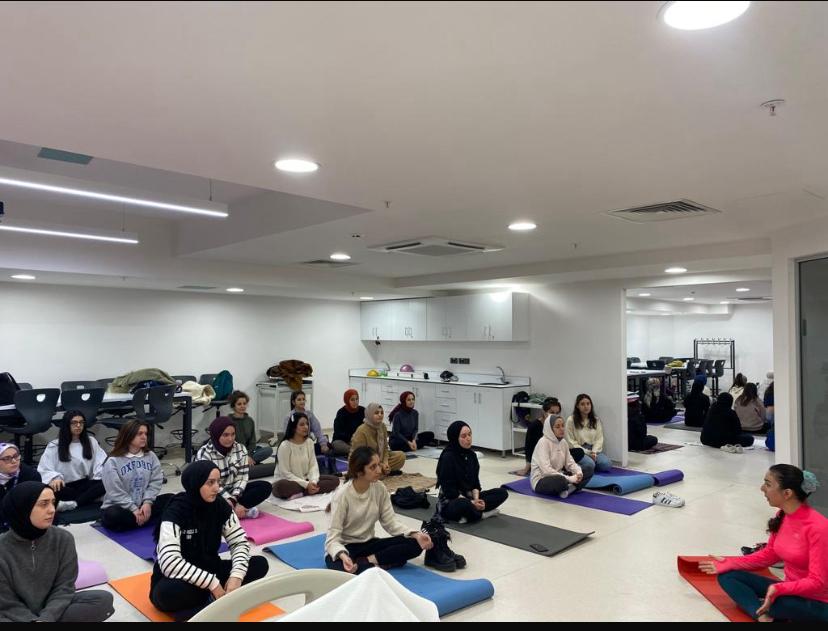 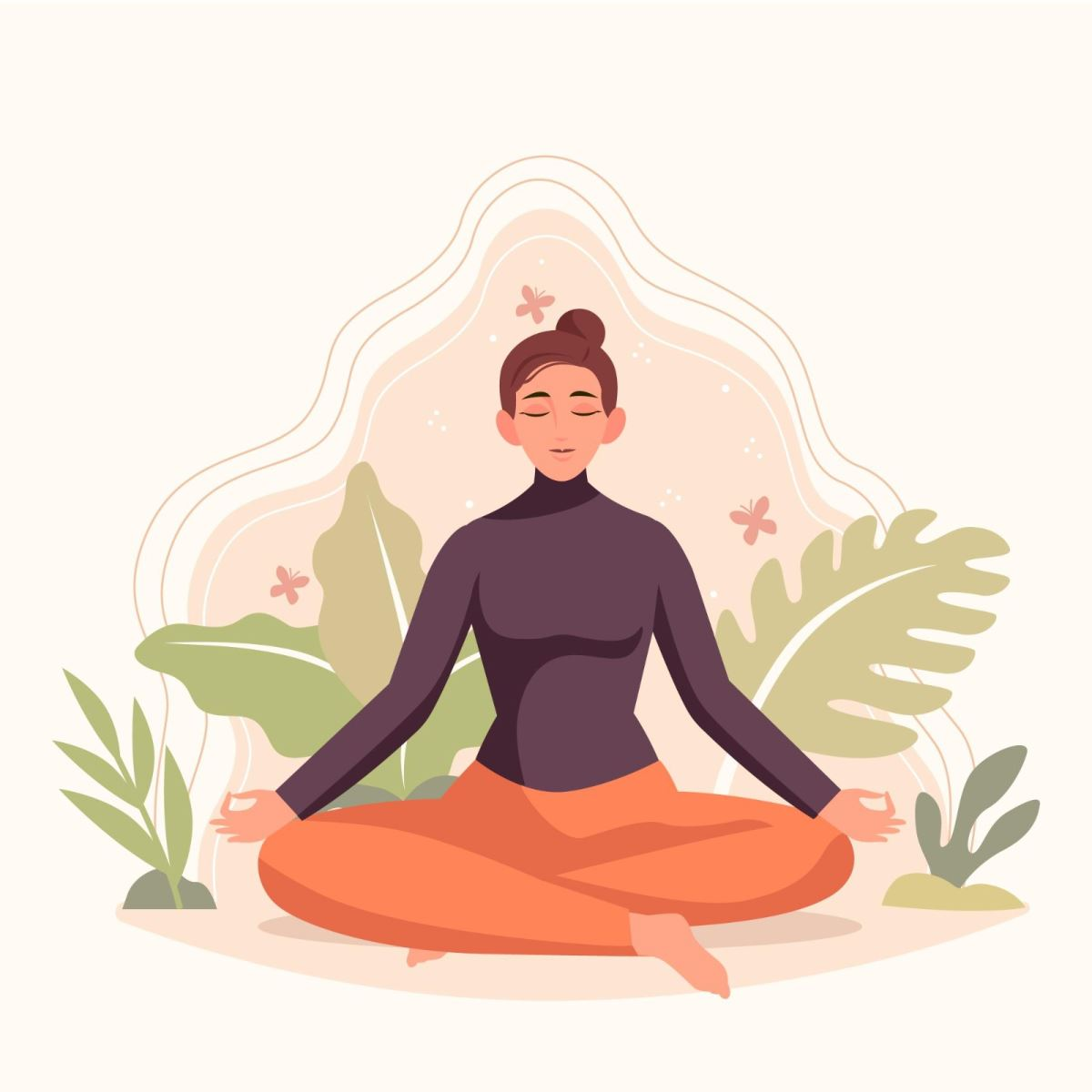 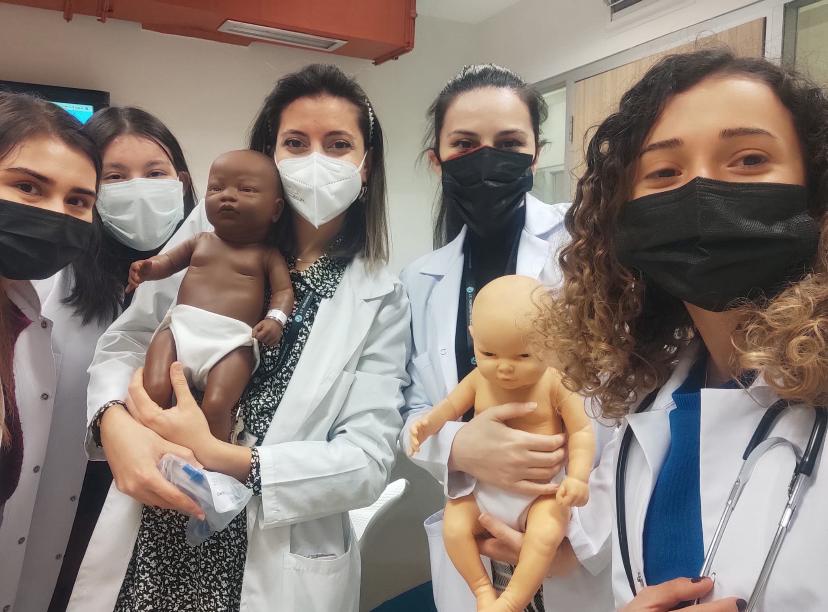 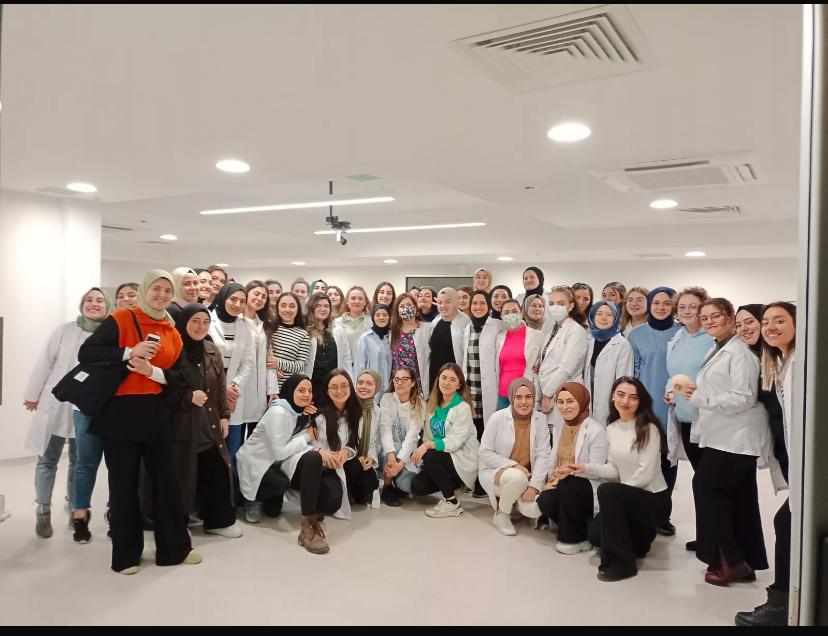